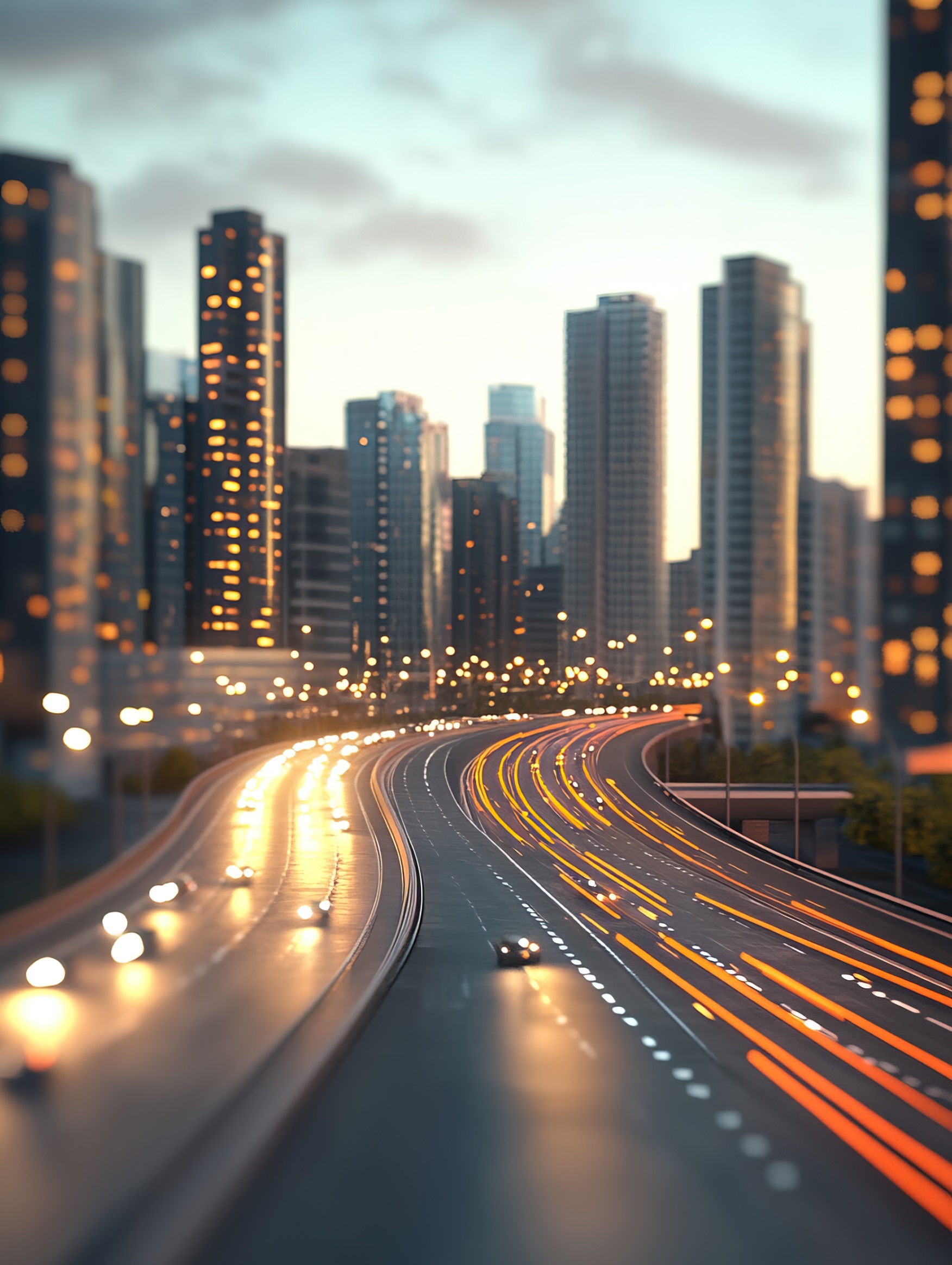 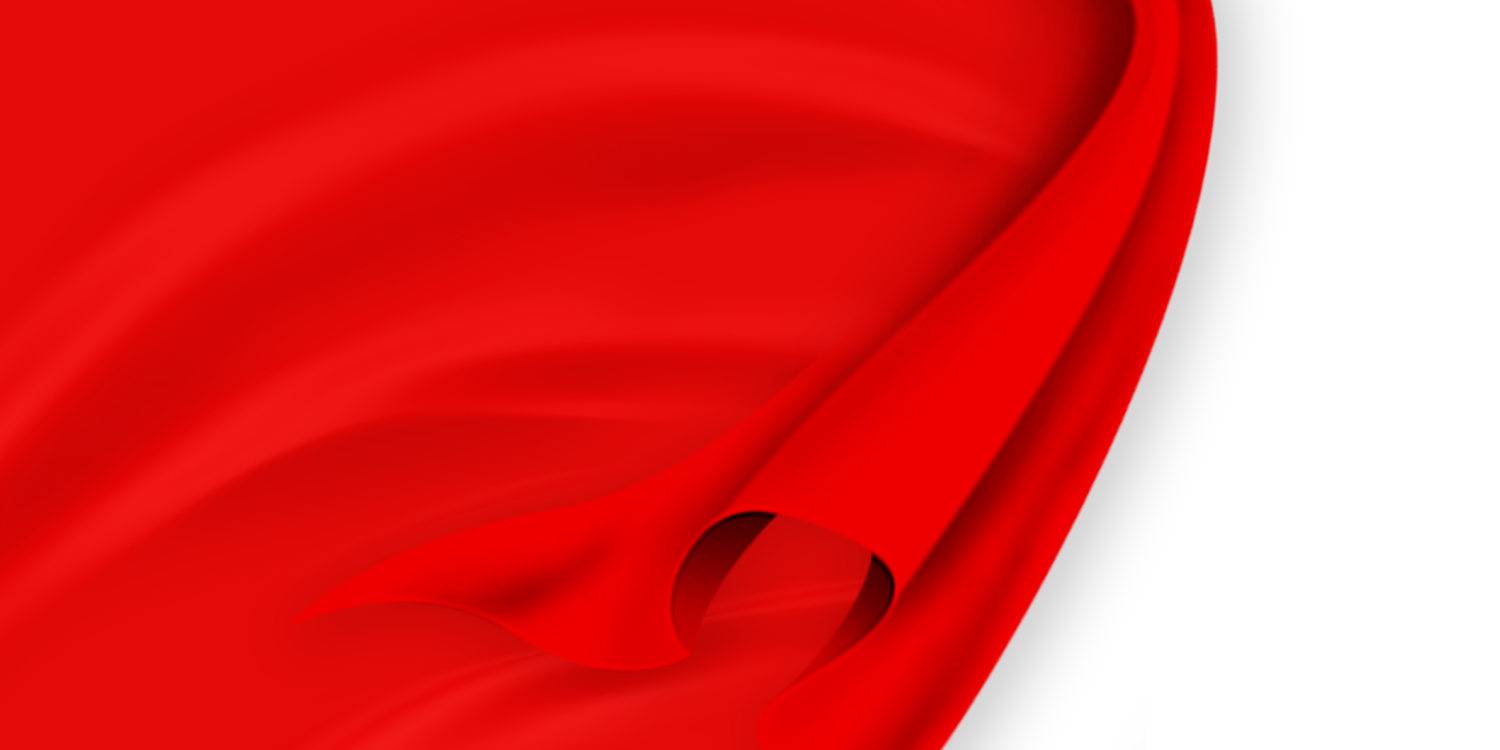 读懂中国的五年规划：
“十四五”回顾
“十五五”前瞻
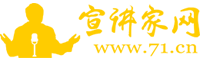